Az elszalasztott lehetőség; Magyarország, mint geotermikus nagyhatalom
Készítette: Mennydörgés csapata
Mi a probléma?
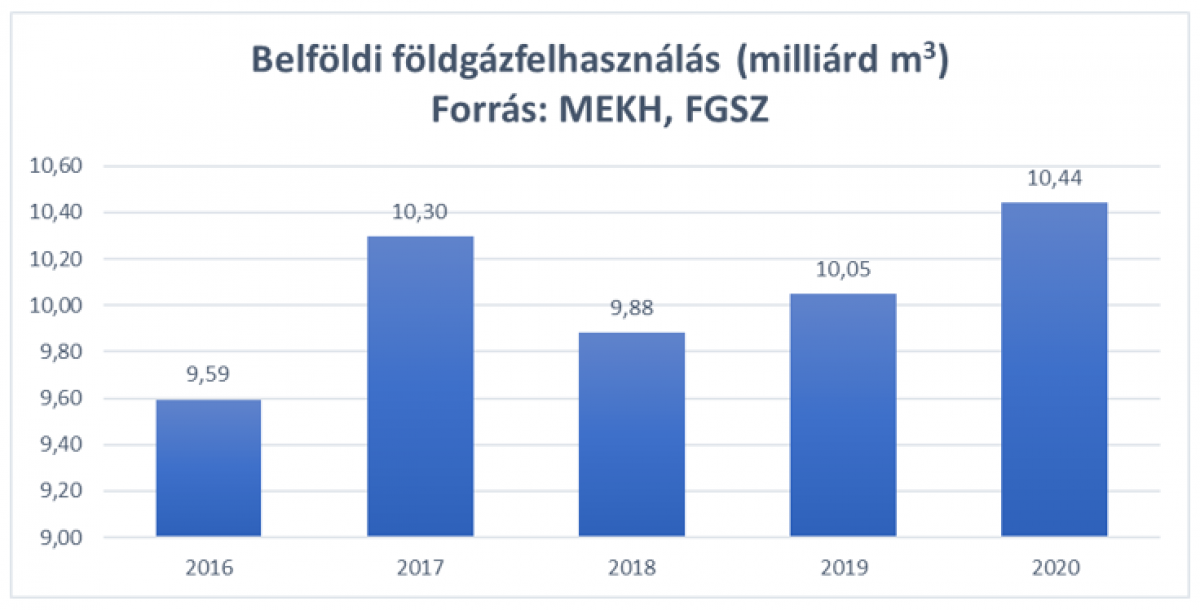 Importtól való függés
Fosszilis energiák használata
Üvegházhatású gázok kibocsátása
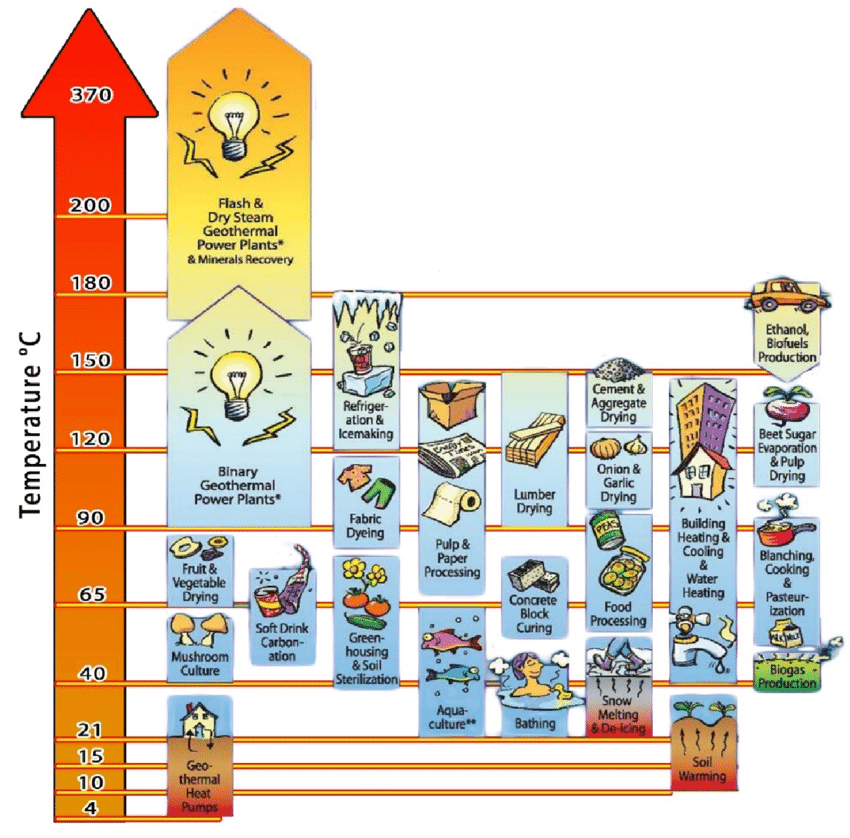 Miért is jó?
Időjárás független
Könnyen fenntartható
Fit for 55
https://www.researchgate.net/publication/317388065_Investigation_on_the_potential_of_combined_heat_power_and_metal_extraction_in_Hungary
A geotermikus energia
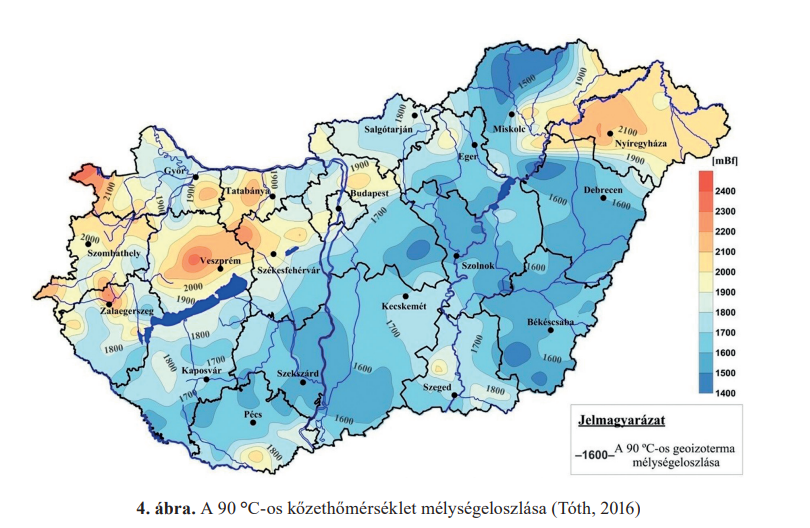 Mi is az a geotermikus energia?
Magyarország adottságai
Működési elve
Társadalmi hatásai
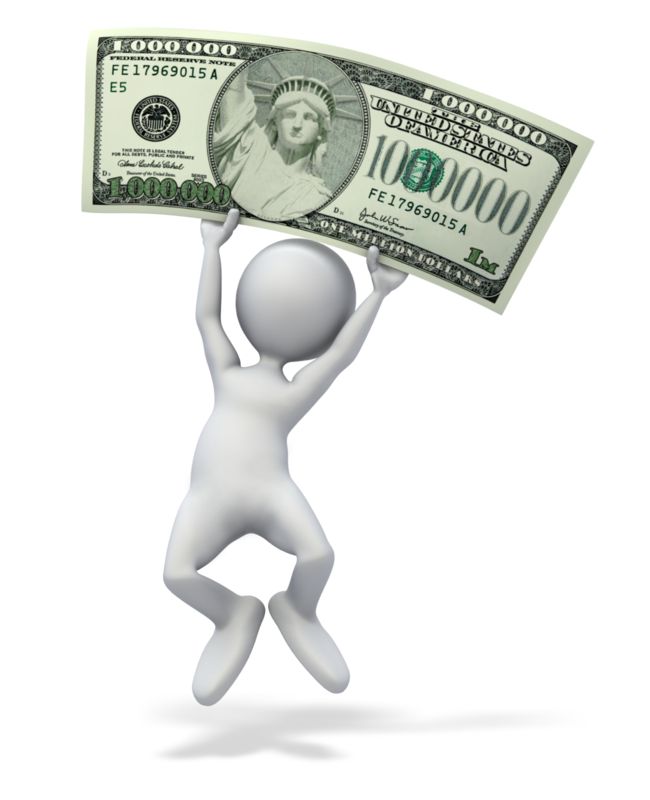 Új munkahelyek
Költséghatékony
Környezettudatosság
Számítás
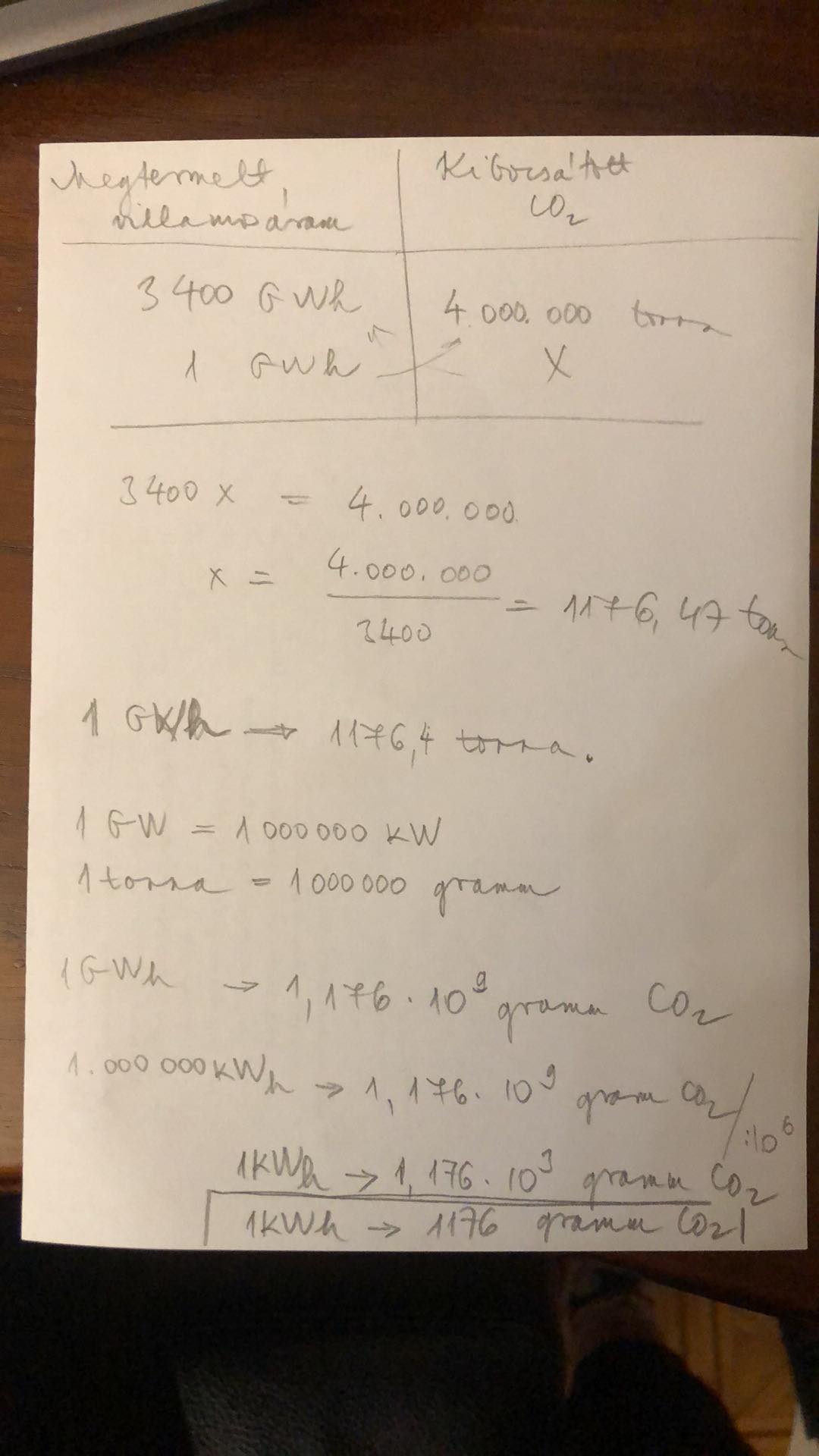 Összefoglalás
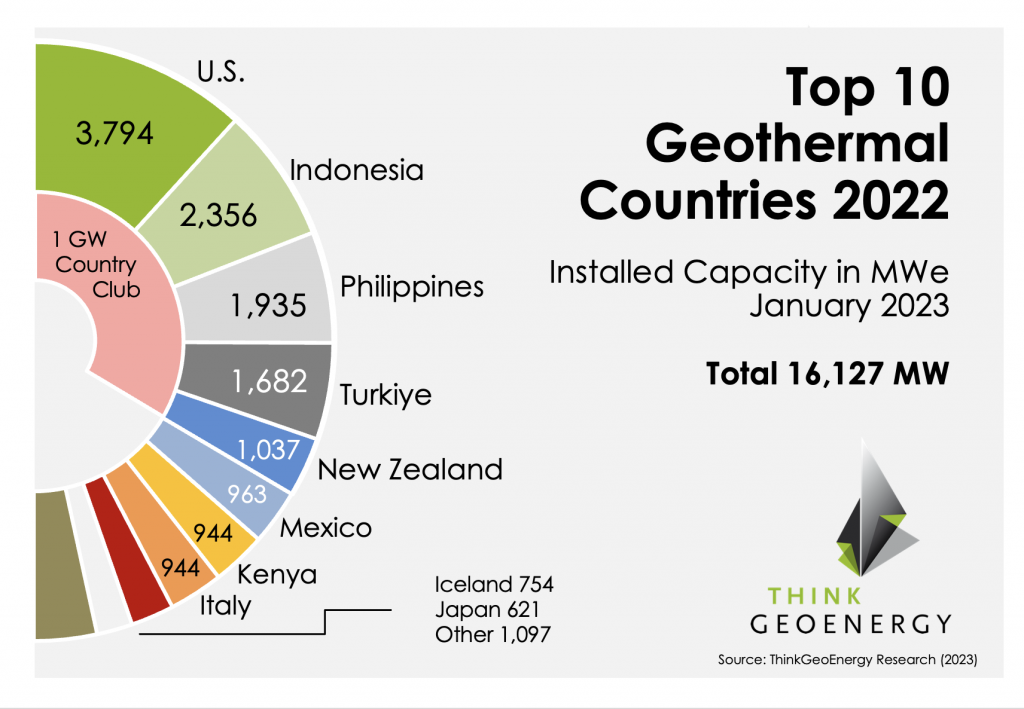 Zöldebb jövő 
Van hátránya is
Nemzetközi kitekintés
Köszönjük a figyelmet!
Szakmai segítséget nyújtotta:
Dr. Vadászi Marianna, Ph.D.
Okl. olaj-és gázmérnök, okl. földtudományi mérnök, okl. MBA menedzser, egyetemi docens
Források: 
https://fgsz.hu/a-foldgazrol/a-foldgaz-szerepe/statisztikai-adatok

https://mbfsz.gov.hu/sites/default/files/media/file/file/2021/06/01/2020.%20I.%201.%20Magyarorsz%C3%A1g_%C3%A1sv%C3%A1nyvagyona_jav2_0.pdf?fbclid=IwAR1sITRgtC8-_UFgNl951FIiqlT8jM__K69lS2VFPL7X_7PP3Ad9UvS8QBA

https://map.mbfsz.gov.hu/ogre/?fbclid=IwAR06R3vgaMtokQrIT3bDJ8jkg5Y3rSYNTNfDvWgJEwAgJ_TECOE8BooNwZI

https://www.thinkgeoenergy.com/thinkgeoenergys-top-10-geothermal-countries-2022-power-generation-capacity-mw/?fbclid=IwAR2VzOqCtxmjfPDncAM20WcDLSekidgWuV1Y9VFmEW7dQnjJoZxninOk0Yg

http://www.mekh.hu/download/f/0f/30000/magyarorszag_geotermikus_felmerese_2016.pdf

https://mersz.hu/dokumentum/matud__702/

http://real.mtak.hu/74599/1/Asvanyviz_Konferencia_2017_Geotermikus_eromu_1_u.pdf

http://energiaakademia.lapunk.hu/dokumentumok/202211/eletunk_az_energia_22_cikk_livolaszlo.pdf

S. Arnórsson, A. Stefánsson, J. Bjarnason: Fluid-Fluid Interactions in Geothermal Systems. Reviews in Mineralogy and Geochemistry, 65: 259–312.I. 2007.